Treasurer
Roles 
Responsibilities
Oct 15, 2024
AGENDA
You are the Treasurer
Your Official Duties
When you do What?
You are the Keeper 
You are the Support
Your Job
Maintain Accurate Club Financial Records 
Track Income and Expenses through a bank or school account
Assist in Creating a Budget
Create a monthly update report of finances and budget comparison
Keep Historical Records safe for future use
Ensure an independent person reviews financial records at Year End
Contribute to Board of Directors decision making
What and When you are expected to do it!
You are the Number Keeper!
Prepare the Budget
Planning and Tracking
Manage the Accounts
You are the Number Keeper!
Prepare the Budget
Planning and Tracking
Manage the Accounts
Purpose of a Budget
A Budget is a guide to Planning. It is a plan you write down to decide how you will spend your money 
A budget is an estimation of Income and Expenses over a fixed period
Allows one to set goals, monitor progress and measure outcomes
Purpose of a Budget
Go to the District 7090 for an Excel template for a Budget.
The budget is for a period of time or for a specific project.  
Must Include
Period of time
Income sources and amounts
Expense specifics and amounts
Total Net Income (if any)
Annual Budget will be the result of multiple budgets
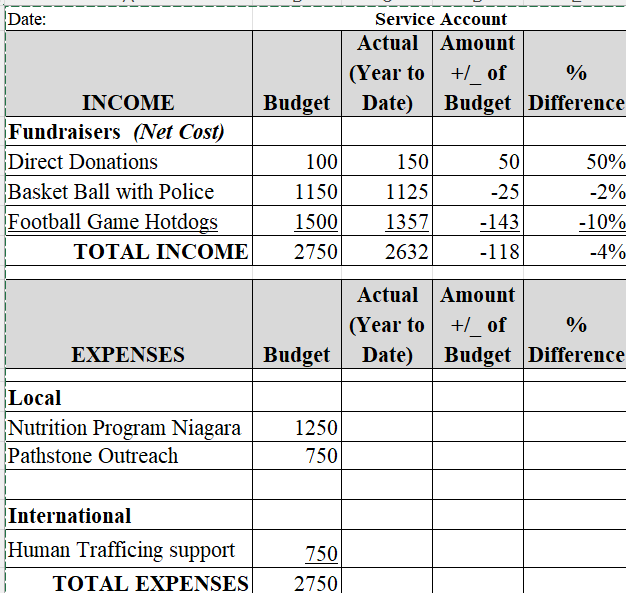 Tracking Progress!
You are the Number Keeper!
Prepare the Budget
Planning and Tracking
Manage the Accounts
The Cash Account: Tracking your Cash
Must keep a record of:
The Cash that comes in and out of your account
Ensure that the Bank account and your Records balance
Your Cheque Book
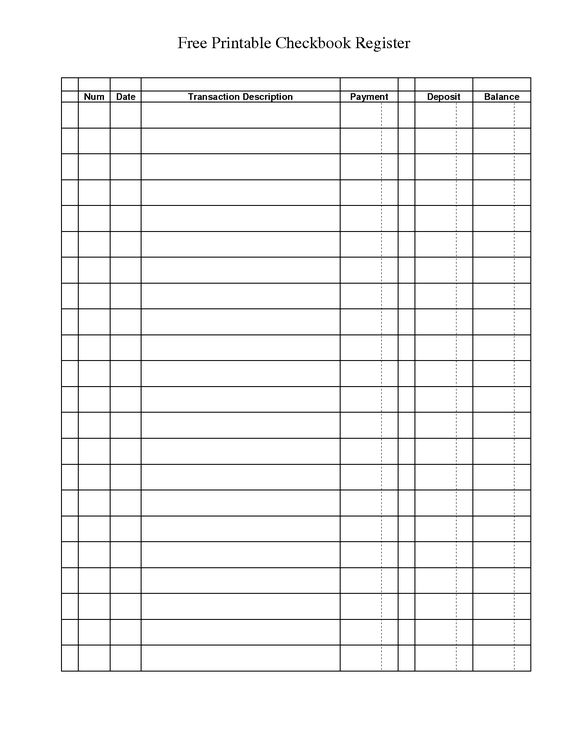 Simple Cheque Book
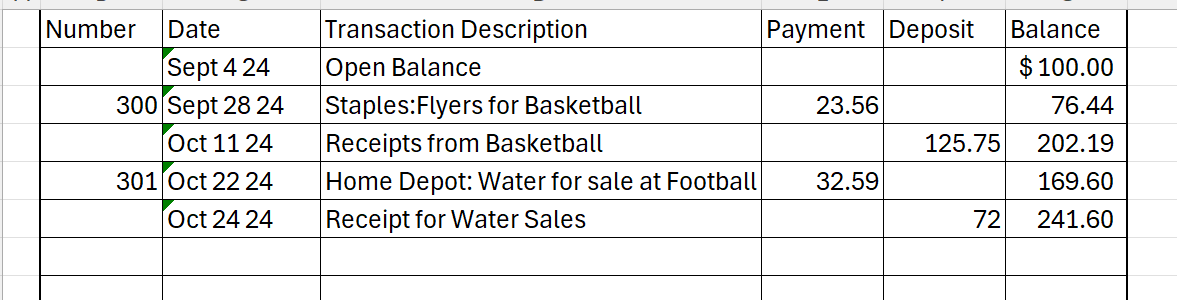 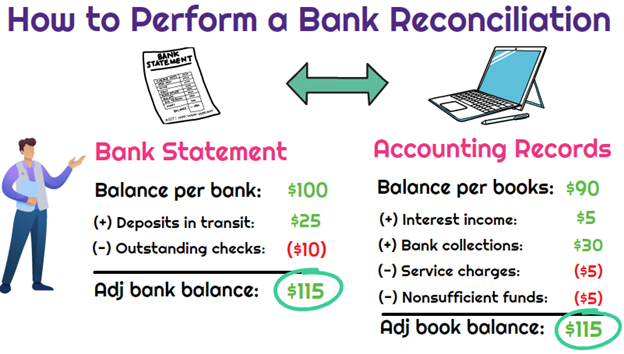 Report to Board of Directors
Must Include 
Bank Balance
Financial Activities
Income
Expenses
Outstanding Cheques
Report for Months of Sept to October
As the Number Keeper……
Budget
Track Expenses / Income
Compare to Budget 
Prepare Statements Monthly
Budget 
Income / Expense
Bank reconciliation
Year End Statements
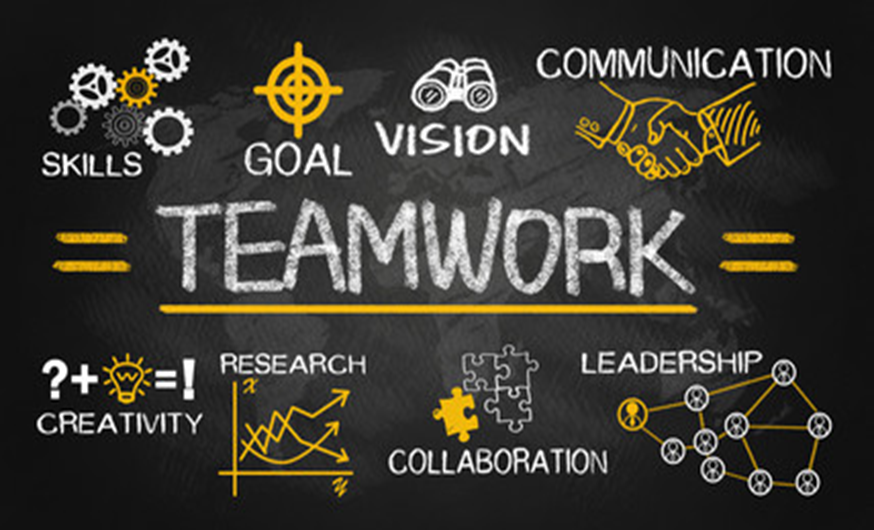 EXPERIENCE
[Speaker Notes: The previous are simply Treasurer duties…. But the BoD work as a Team.   Teamwork is critical 

1) All members have different skills    …. Take advantage of this.  Work together and Listen  then 4)  collaborate

2)  Each of you have a  vision that will help set a direction to success.  Some ideas, that when shared can be seeds to better ideas.  Don’t be afraid to share  

3)  Each of you will have a sense of Creativity…..  Thinking Outside the Box can be the nucleus to great results

5)  Each will have a strength based on their experience and knowledge; Benefit from other’s Experience; Share your Experience    

7)  The key is to communicate with each other.  LISSEN  Share ideas…. Accepting each others' strengths …. Feel confident about your own ….

8)  Setting GOALS is a tool to Plan, Guide, Control and Succeed.

9)  The result is Leadership  as an individual and a Team.]
You are a Team Member
The Role and Responsibilities of the Board of Directors
Set the organization's strategic direction, defining its mission, vision, and values.
Approve and monitor the implementation of strategic plans and initiatives.
Evaluate the organization's performance against strategic goals and make adjustments as needed.